Figure 4. Summary of the correlation between the individual tendency towards a “fusion” percept (0 equals no fusion ...
Cereb Cortex, Volume 22, Issue 1, January 2012, Pages 221–231, https://doi.org/10.1093/cercor/bhr125
The content of this slide may be subject to copyright: please see the slide notes for details.
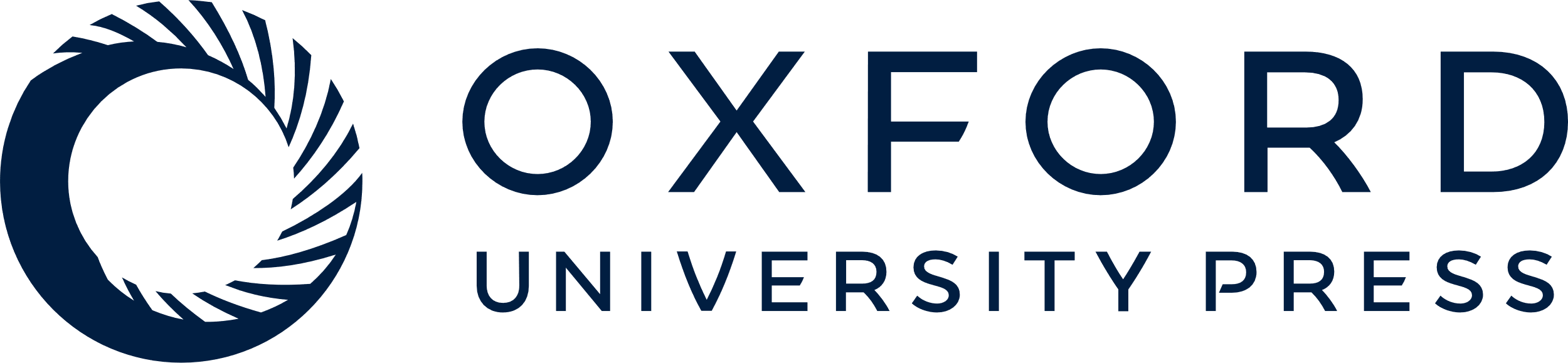 [Speaker Notes: Figure 4. Summary of the correlation between the individual tendency towards a “fusion” percept (0 equals no fusion percept in any trial, 1 equals fusion percept in all trials) and the individual voxelwise power difference values for the comparison between fusion and “unimodal” trials. rIFG (A) displayed a high positive correlation (B) between the individual reaction tendency and the fusion versus unimodal power difference (r ∼ 0.81). Displayed are correlation indices r masked for statistical significance. High values on the reaction tendency indicate a high tendency toward a fusion percept.


Unless provided in the caption above, the following copyright applies to the content of this slide: © The Author 2011. Published by Oxford University Press. All rights reserved. For permissions, please e-mail: journals.permissions@oup.com]